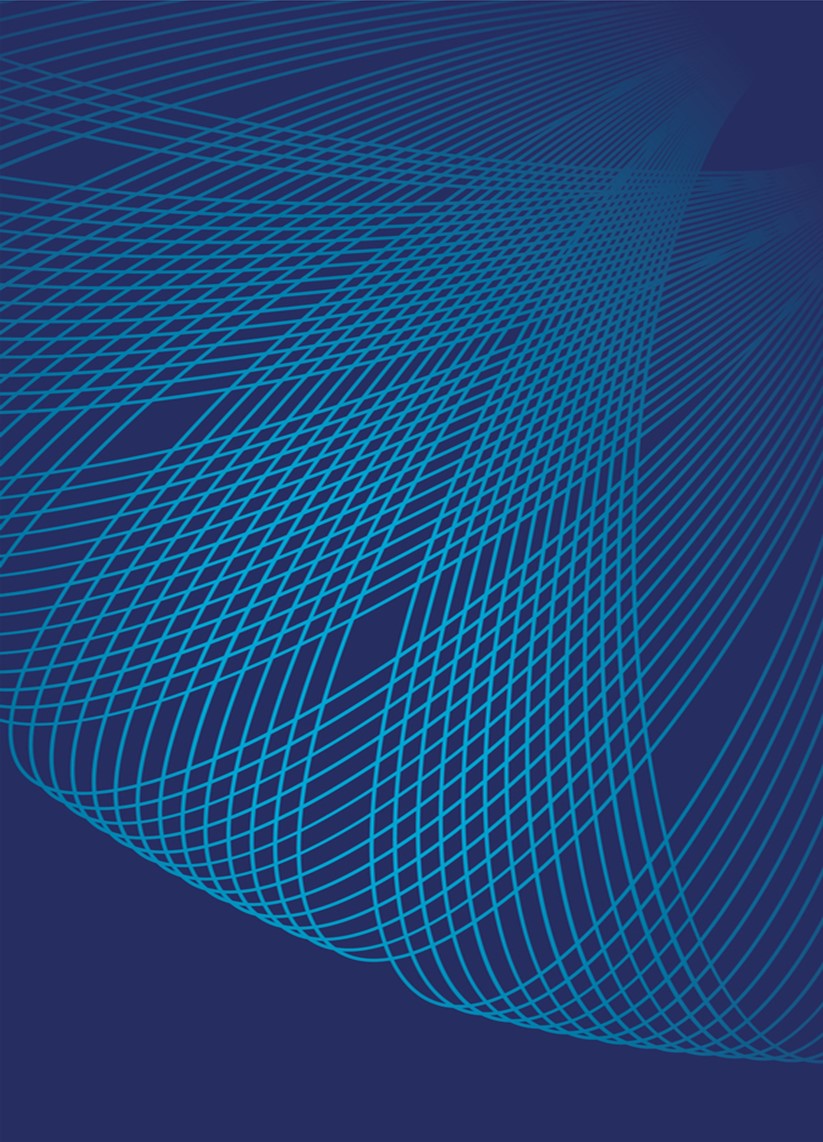 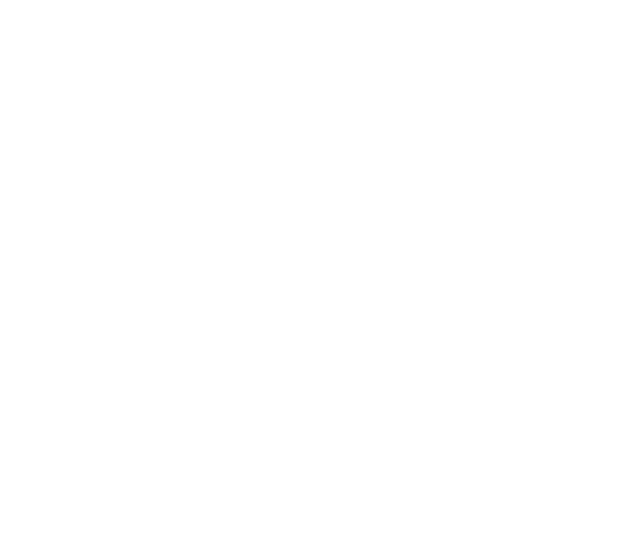 Política Educativa Regional Escuela que Genera Desarrollo en la Comunidad. Escuela - DECO
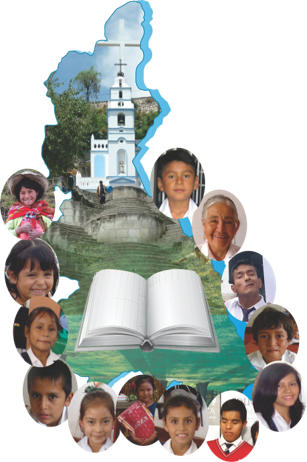 SEGUNDA SESIÓN ORDINARIA
SEMIPRESENCIAL DESCENTRALIZADA  
REGIÓN CAJAMARCA
Nuestra actitud,
 es la luz del camino.
Acciones para el retorno de estudiantes que hayan interrumpido sus estudios por la pandemia y la situación de la conectividad y acceso de niñas, niños y adolescentes en la región Cajamarca.
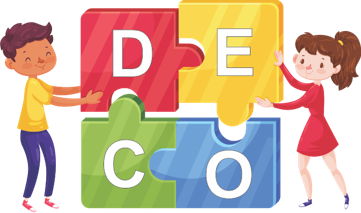 Dr. José Presvítero Alarcón Zamora
DIRECTOR REGIONAL DE EDUCACIÓN CAJAMARCA
29 de octubre 2021
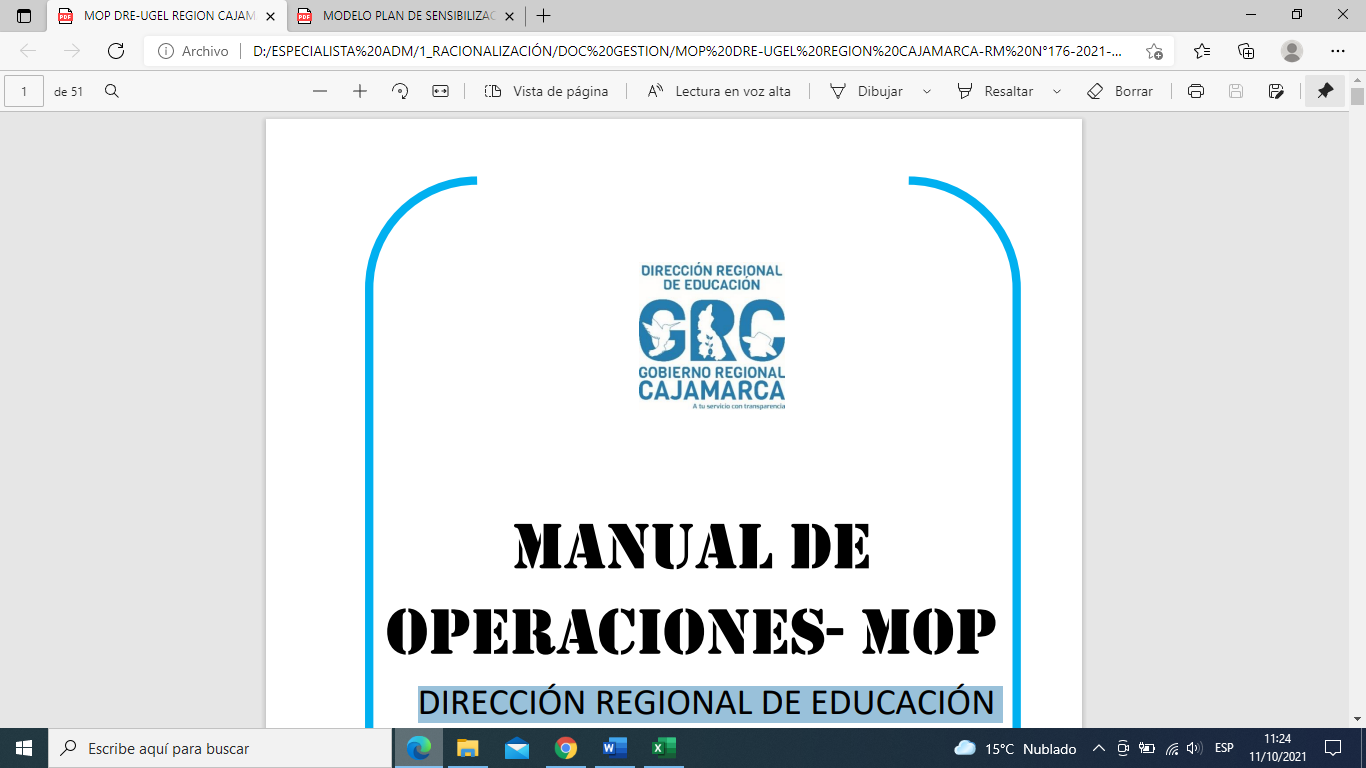 I. Racionalización
EXCEDENCIAS Y NECESIDADES/REQUERIMIENTO
EDUCACIÓN BÁSICA REGULAR (EBR)
La mayor excedencia se da en el nivel de primaria. Y la gran parte de requerimiento se da en el nivel de secundaria.
Fuente: Información del proceso de racionalización UGEL
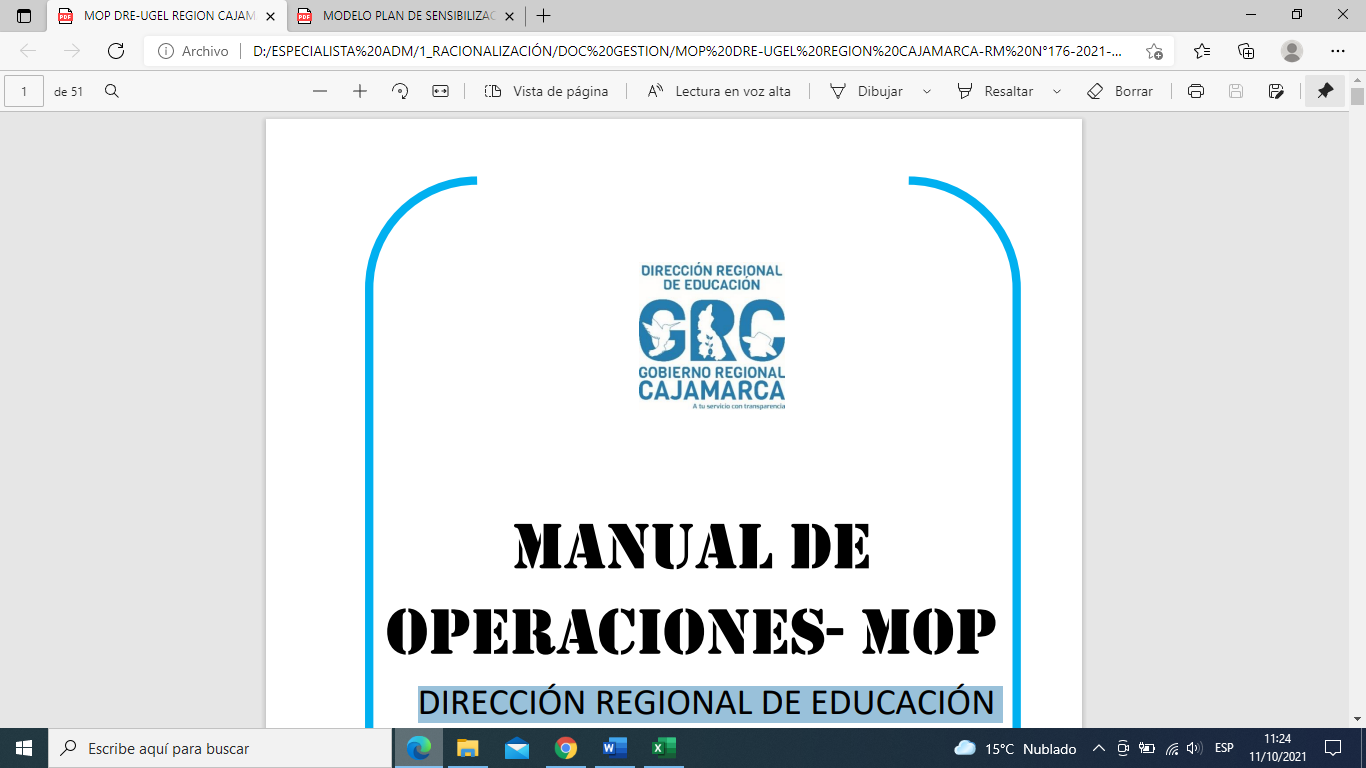 I. Racionalización
EXCEDENCIAS Y NECESIDADES/REQUERIMIENTO
EDUCACIÓN BÁSICA ESPECIAL (EBE)
EDUCACIÓN BÁSICA ALTERNATIVA (EBA) 
CENTRO DE EDUCACIÓN TÉCNICO- PRODUCTIVA (CETPRO)
Fuente: Información del proceso de racionalización UGEL
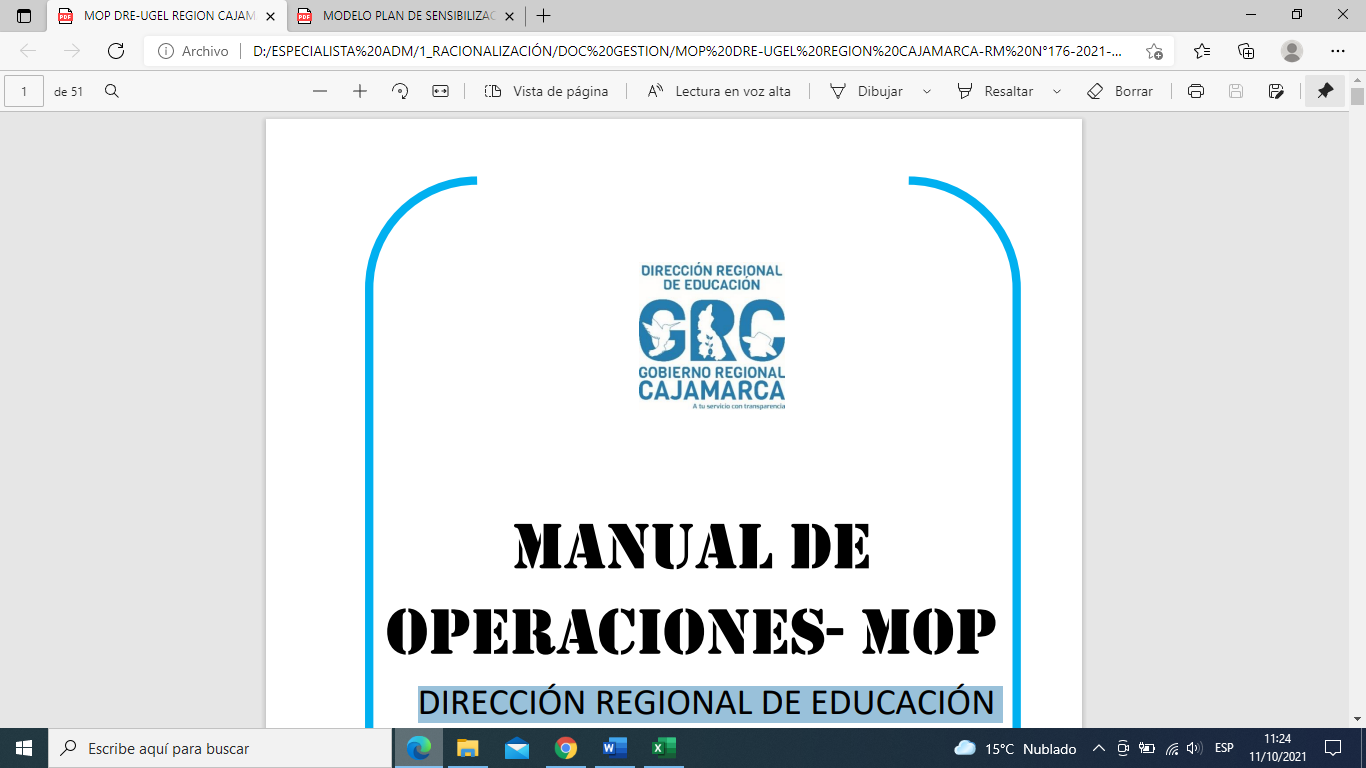 I. Racionalización
EXCEDENCIAS Y NECESIDADES/REQUERIMIENTO
INSTITUTOS DE EDUCACIÓN SUPERIOR TECNOLÓGICA (IEST)
ESCUELA DE EDUCACIÓN SUPERIOR PEDAGÓGICO (EESP)
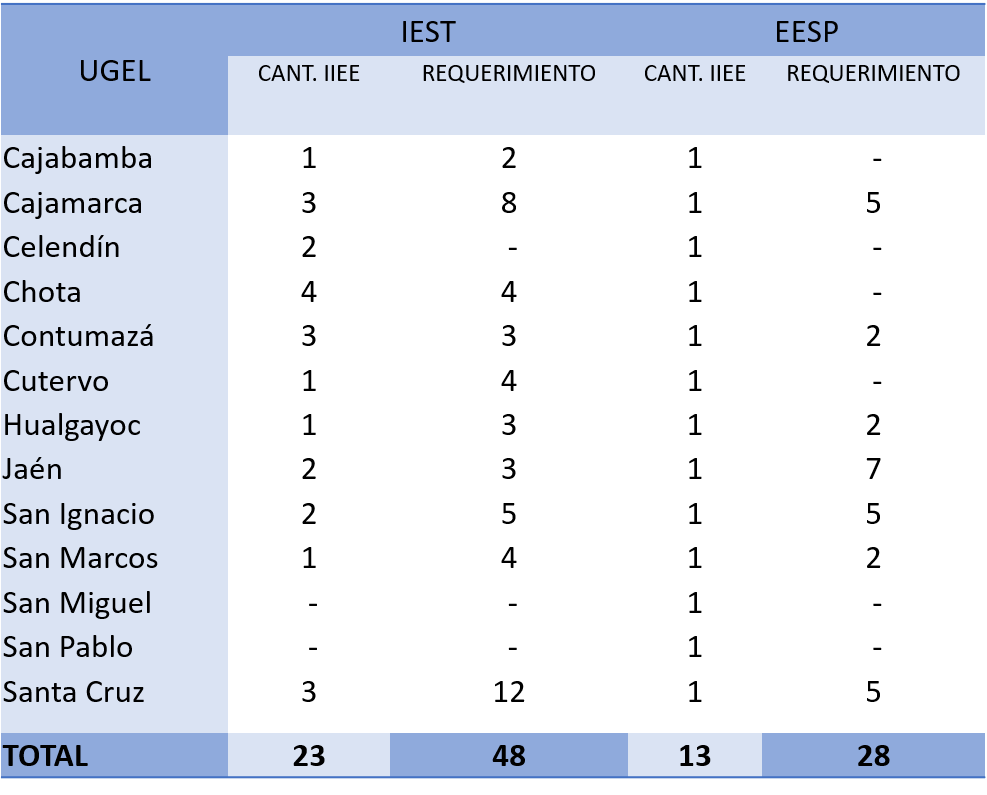 Fuente: Información del proceso de racionalización UGEL
II. Educación Técnico-Productiva
III. Proyectos con Aliados
III. Proyectos con Aliados
IV. PER al 2036
Etapa I
2019-2020
ORGANIZACIÓN, PLANIFICACIÓN, SENSIBILIZACIÓN Y PROCESOS DE LA CONSTRUCCIÓN DEL PER AL 2036
PROCESO PARTICIPATIVO PARA CONSOLIDACIÓN DEL DOCUMENTO PER AL 2036
Etapa II
2021
Se han realizado 13 talleres presenciales con actores locales y 3 grupos focales con directivos y estudiantes para el recojo de ejes y líneas prioritarias alineados al PER DECO.
Se ha tenido la participación de Consejo Nacional de Educación: Patricia De Aguirre, Delia Cieza, José Linares, MCLCP – Roy León, BID – Natalia Arteta y sistematizador GRADE Néstor Valdivia. Otros aliados.
Siguientes pasos…
FORMULACIÓN TÉCNICA Y REDACCIÓN DEL PER AL 2036
Etapa III
2021-2022
Elaboración de la teoría del cambio sobre la base de la Política DECO: matriz lógica al 2036 (Socialización y Validación descentralizada). Presentación. FORO EDUCAR
ETAPA I: ORGANIZACIÓN, PLANIFICACIÓN, SENSIBILIZACIÓN Y PROCESOS DE LA CONSTRUCCIÓN DEL PER AL 2036
DS 009- PEN  2036
Foro Educar VI
(27/02/20)
FORM FOR PSER-E.PERÚ
Solicitud de Ord Reg
Encuentros, mesas y talleres regionales y nacionales
I balance regional (28/6/19)
PEAR 2020
ETR-PSER
II balance regional (14/10/19)
CONSTRUC
GUÍA DECO
EDICIÓN GUÍA DECO/
SISTEM PER - I ETAPA
BALANCE 
SEM I-20
Inicio rediseño DRE-UGEL
Construcción del marco PER DECO
CT-Eval PER
(14/07/20)
Repositorio DECO
EVAL PER – PLAN DE TRABAJO
DR 010-20-GORE
PriorizaciónPilotos
MCLCP
COPARE (29/01/19)
Convenio
MINEDU
BALANCE DE GESTIÓN 2019 - PEAR
 Inicial-DIR UGEL
Voces NOR 
(RE 338-19)
SELEC FOR PSER
Diagnóstico –Línea Base inicial
Plan Emerg
M0 
PSER
CEFOP S. Pablo (9/8/19)
CONSEJO CONSULT 
DRE 
14/10/20
Foro Educar V
(5/12/19)
Presentación CR/MCLCP
PEAR 2021
2020
2019
Ene-Feb-Mar
Jul- Ago-Set
Julio-ago-Set
Ene-Feb-Mar
Oct-Nov-Dic
Abr-May-Jun
Abr-May-Jun
Octubre-Dic
PROCESOS 
REGIONALES NACIONALES
CRISIS SANITARIA
15-03-20
Liderazgo en la construcción del PEN al 2036
Evaluación del PER 2007-2021
Plan Educativo Articulado Regional – PEAR
En 04 ecosistemas
Plan de emergencia
Abril – agosto 2020
Respuesta rápida ante la crisis
Construcción de la PER DECO
ETAPA II: PROCESO PARTICIPATIVO PARA CONSOLIDACIÓN DEL DOCUMENTO PER AL 2036
VII FORO EDUCAR
Jornadas Post Balance
Encuentros, mesas y talleres regionales y nacionales
)
REPORTE MENSUAL
)
BALANCE DE GESTIÓN ES y TP 2021-I
)
Encuentro Internacional EPJA
BALANCE DE GESTIÓN EB 2021-I
BALANCE DE GESTIÓN 2020
TALLERES PEDAGÓGICOS PROVINCIALES
)
2021-I
2021-II
Ene-Feb
Noviembre
Mayo-Junio
Setiembre
Diciembre
Octubre
Marzo -Abril
Julio-Agosto
PROCESOS 
REGIONALES NACIONALES
PER DECO: ETAPA II
Liderazgo DRE - UGEL
PER 2022-2036
SISTEMATIZACIÓN ER
PEAR 2021-II
PEAR 2021-I
ETAPA 3: FORMULACIÓN TÉCNICA Y REDACCIÓN DEL PER AL 2036
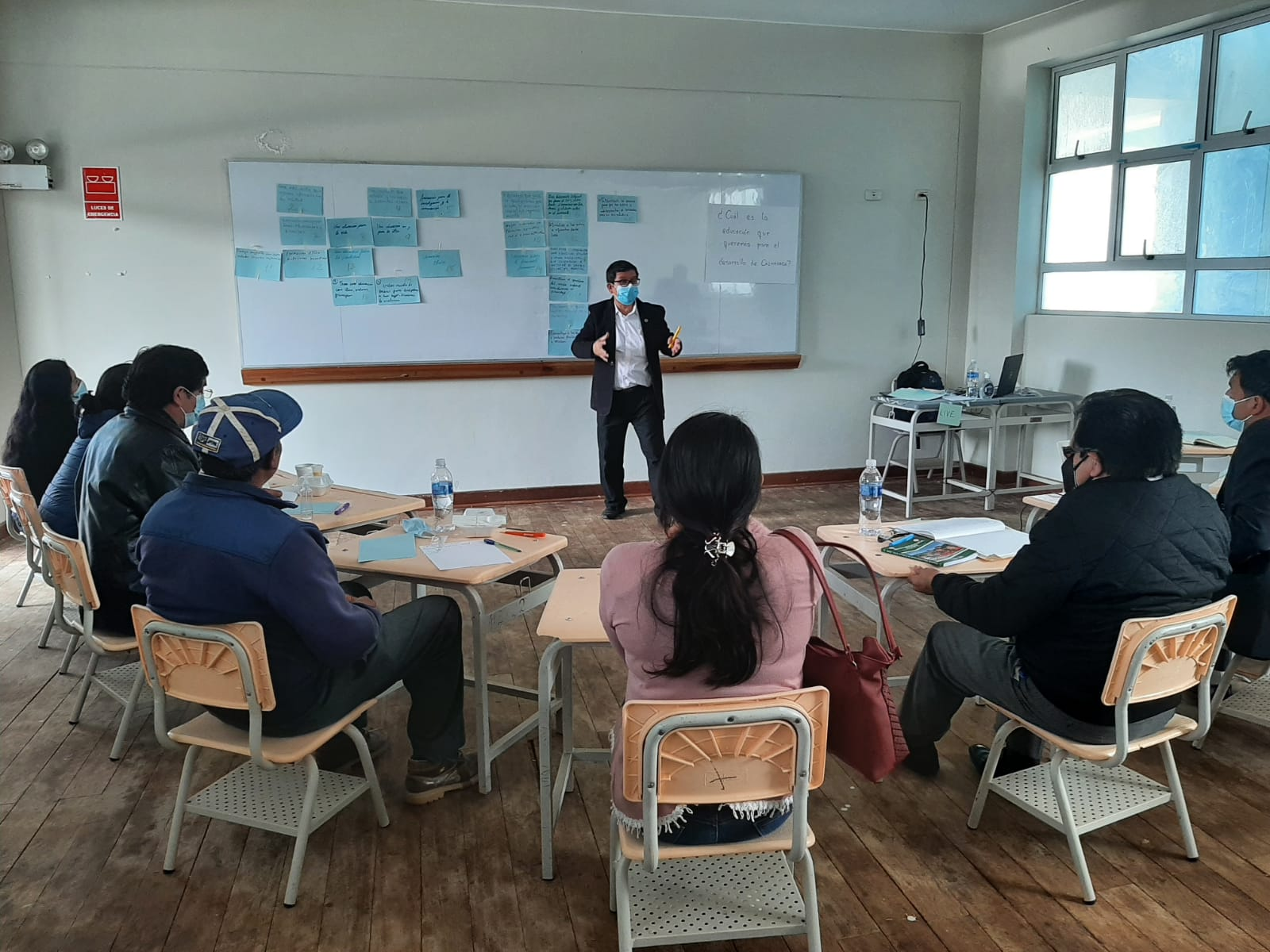 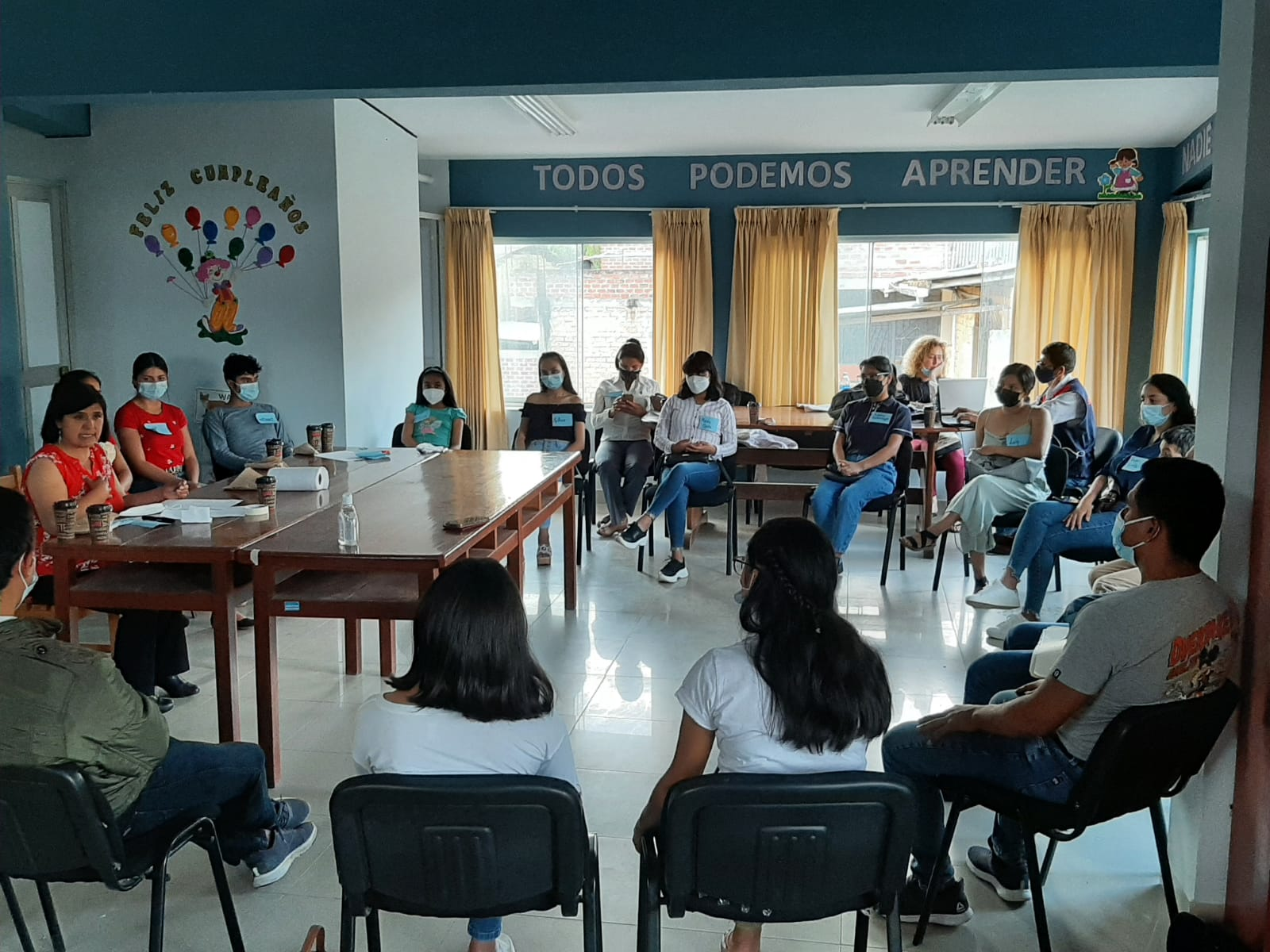 V. Semipresencialidad
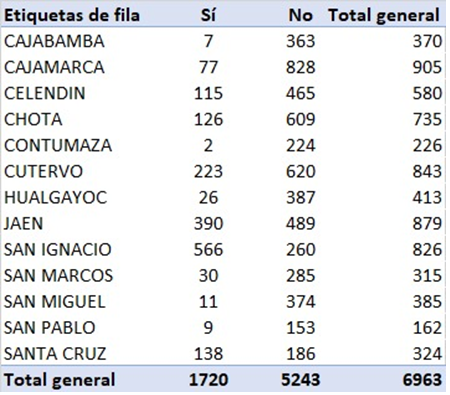 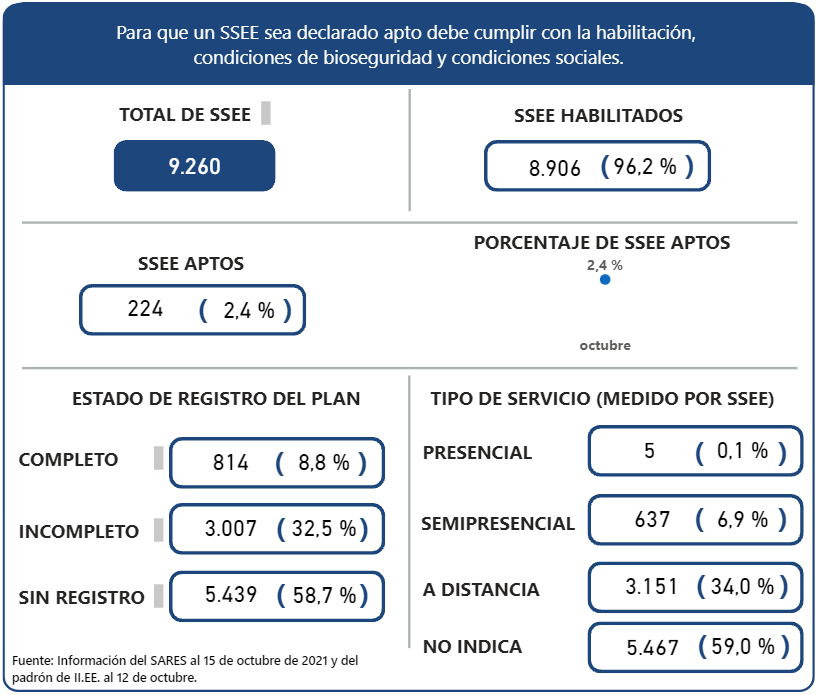 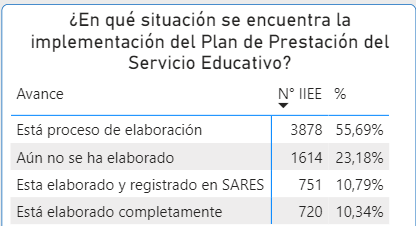 Fuente: SARES al 15 de octubre 2021
Fuente: Repositorio DRE Setiembre 2021
V. Estudiantes NO participan en las actividades pedagógicas
Fuente: Repositorio DRE Setiembre 2021
VI. Mantenimiento
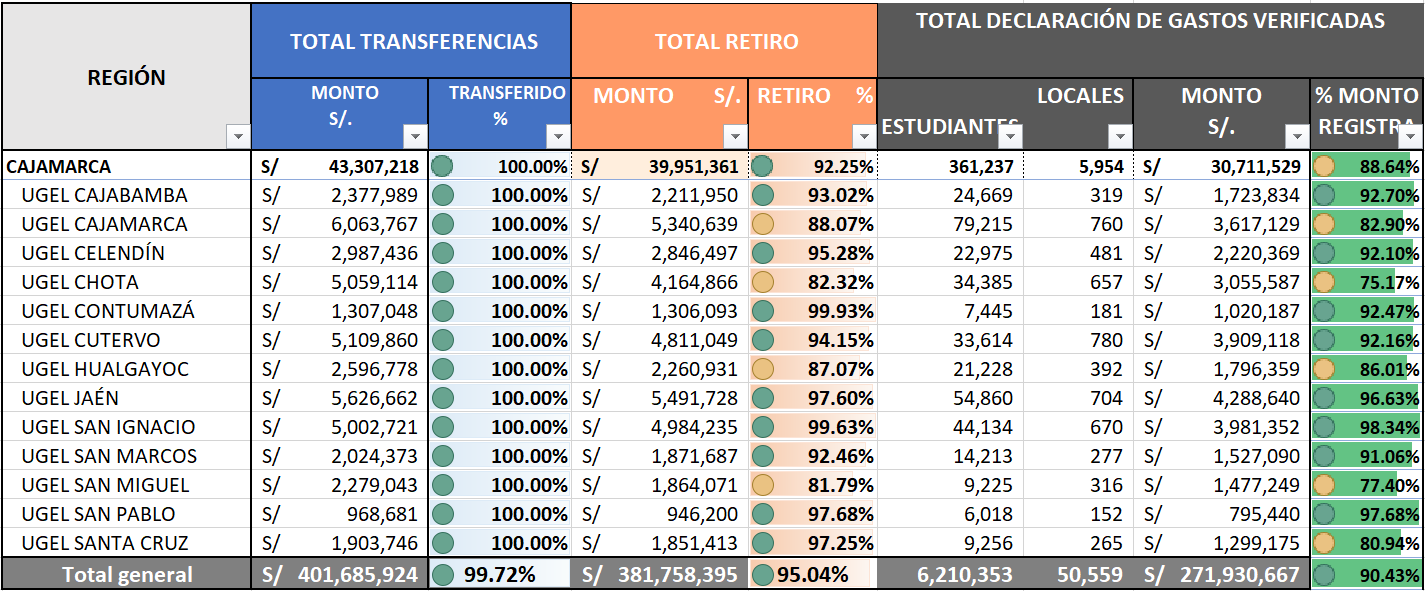 Fuente: Mi mantenimiento al 13.10.2021
El gasto se invierte en: techos de las IIEE, , falso cielos, sistema de captación de aguas pluviales, muros de drywall, tarrajeos, aislamientos de muros, zócalos de muros, mejoras de pisos, puertas, rejas, ventanas de madera y vidrio, pasamanos y barandas, instalaciones eléctricas, instalaciones sanitarias, tanques elevados y biodigestor, y mobiliario.
VI. Agenda noviembre y diciembre
Fuente: Planificación PEAR DRECAJ
VI. Agenda noviembre y diciembre
VI. Agenda noviembre y diciembre
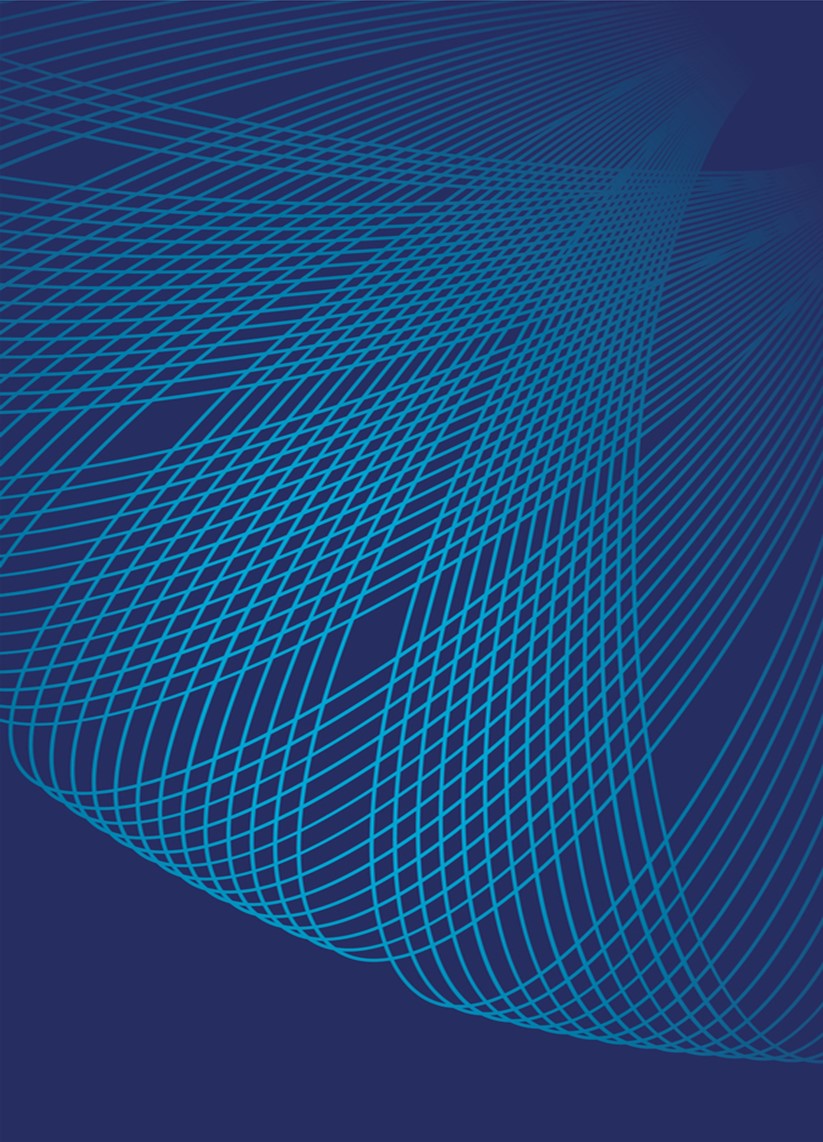 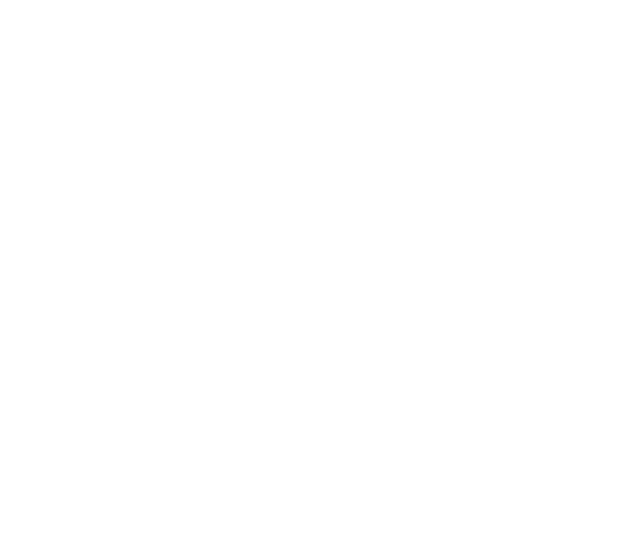 Política Educativa Regional Escuela que Genera Desarrollo en la Comunidad. Escuela - DECO
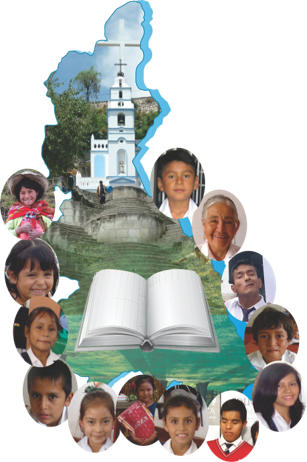 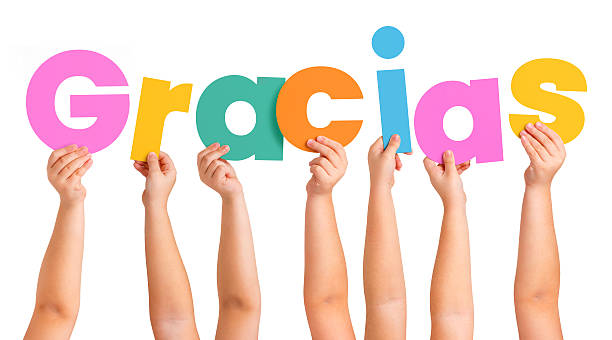 Nuestra actitud,
 es la luz del camino.
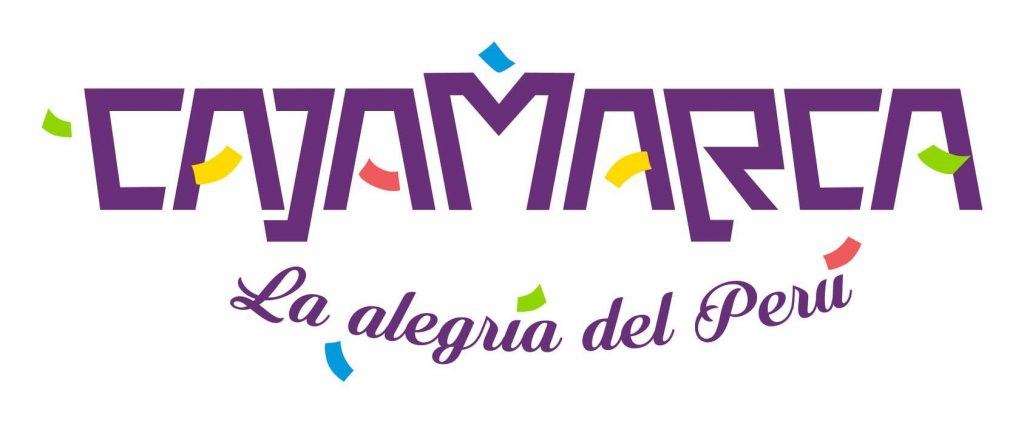 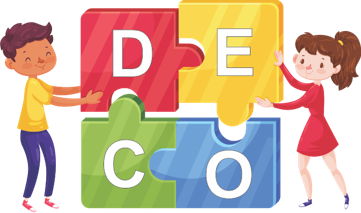 29 de octubre 2021